LMRFC Reference Slide For Crest Tables
LMRFC Forecasts Issued Morning of February 22, 2022
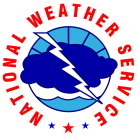 Lower Mississippi 
RIVER FORECAST CENTER
Talking Points
Heavy rainfall is forecast over the Lower Mississippi, Tennessee, and Ohio Valleys over the next 7 days.  Rainfall amounts of 3 to 6 inches is forecast for this area and the first significant rise of the season will occur over the lower Ohio and lower Mississippi Rivers in the coming weeks. 

Minor to isolated moderate flooding will occur on smaller tributaries in Missouri, Arkansas, Tennessee, and Mississippi over the next few days.

Based on rainfall over the next 2 days, the lower Ohio River at Cairo, IL is forecast to crest at 45.0 ft on February 28th.  Minor to moderate flooding is expected on the lower Ohio River over the next couple of weeks.  

As the crest moves downstream, minor flooding may be possible on the lower Mississippi River at New Madrid, MO, Caruthersville, MO and Osceola, AR.  Crests on the remainder of the lower Mississippi River should remain below flood stage.  Cresting conditions are not expected to reach the New Orleans, LA until mid March.

The 16 day future rainfall guidance shows crests 1 to 2 feet higher on the lower Ohio River and the stages remaining above flood stage until mid March.
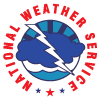 Ohio/Mississippi River Crest Watch
Created February 22 2022 @  12:00 pm CDT
Lower Mississippi River Forecast Center     weather.gov/lmrfc
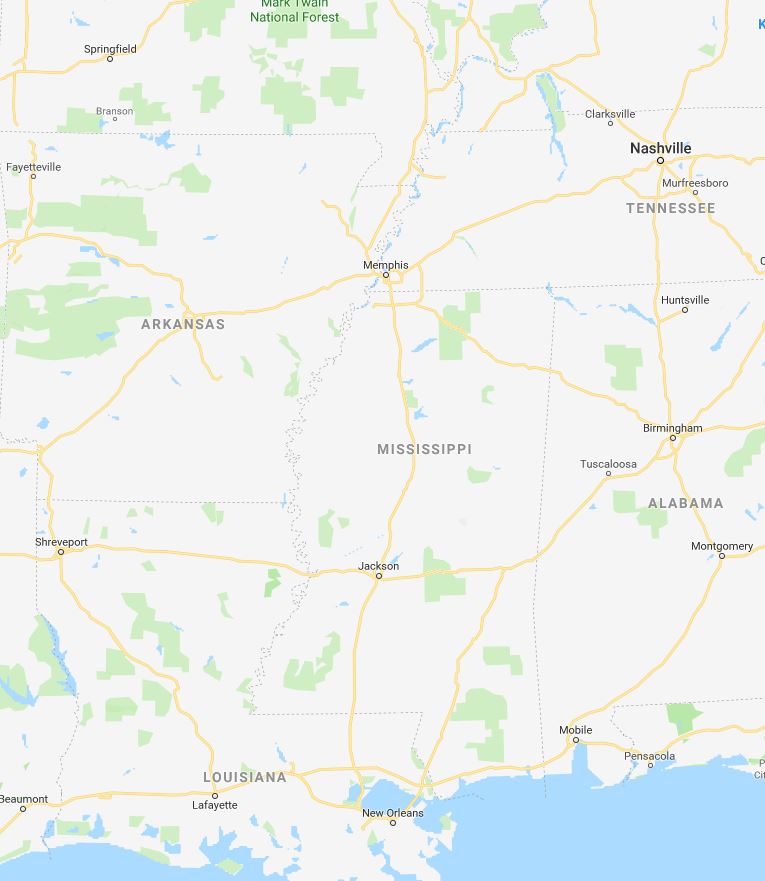 OH River at Paducah
OH River at Cairo
MS River at Caruthersville
Current: 26.8’
Current: 34.2’
Current: 37.2’
Crest in MINOR at 33.5’ on March 2nd
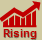 Crest in MINOR 
at 45.0’ on February 28th
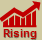 Crest in MODERATE at 
43.5’ on March 3rd
Forecast:
Forecast:
Forecast:
5 Days
2 Days
0.5 Day
2 Days
1 Day
2 Days
2 Days
2 Days
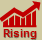 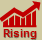 MS River at Ark City
MS River at Memphis
MS River at Natchez
MS River at Vicksburg
MS River at Greenville
MS River at New Orleans
MS River at Baton Rouge
Current: 21.9’
Current: 20.1’
Current: 36.5’
Current: 28.2’
Current: 32.1’
Current: 7.3’
Current: 22.6’
Crest at 32.4’ on 
March 7th
Crest in ACTION at 28.1’ on March 4th
Crest in ACTION at 36.2’ on March 9th
Crest at 10.6’ on 
March 18th
Crest in ACTION at 
30.0’ on March 15th
Forecast:
Forecast:
Forecast:
Forecast:
Forecast:
Forecast
Crest in ACTION  at 
44.0’ on March 10th
Forecast:
Crest in ACTION at 40.3’
on March 7th
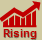 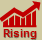 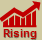 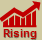 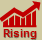 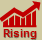 Morganza Location
Bonnet Carré Location
NWSLMRFC
@NWSLMRFC
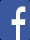 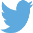